鲁科版必修第一册
第3章 物质的性质与转化
知识点复习
知识网络
Ⅰ.
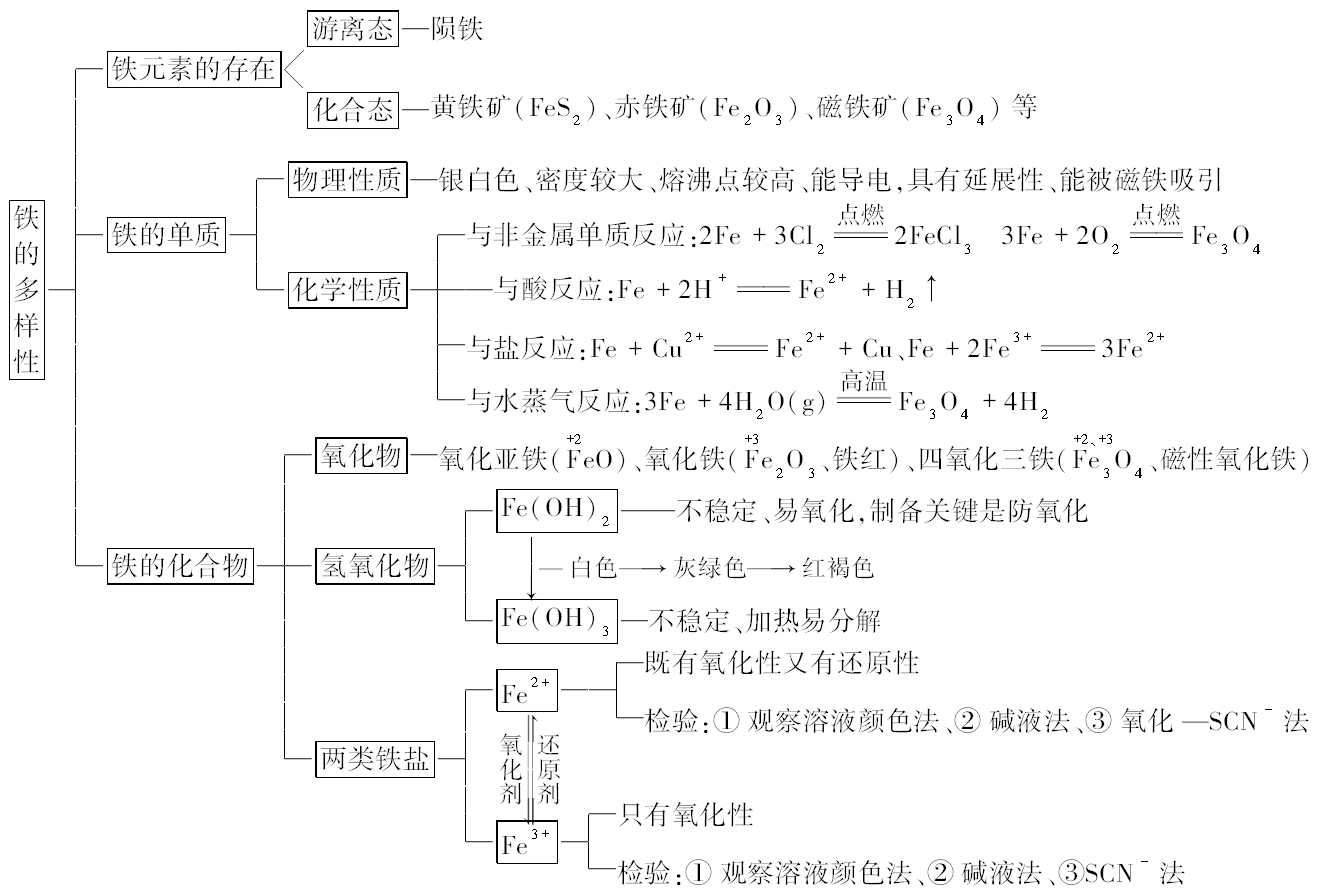 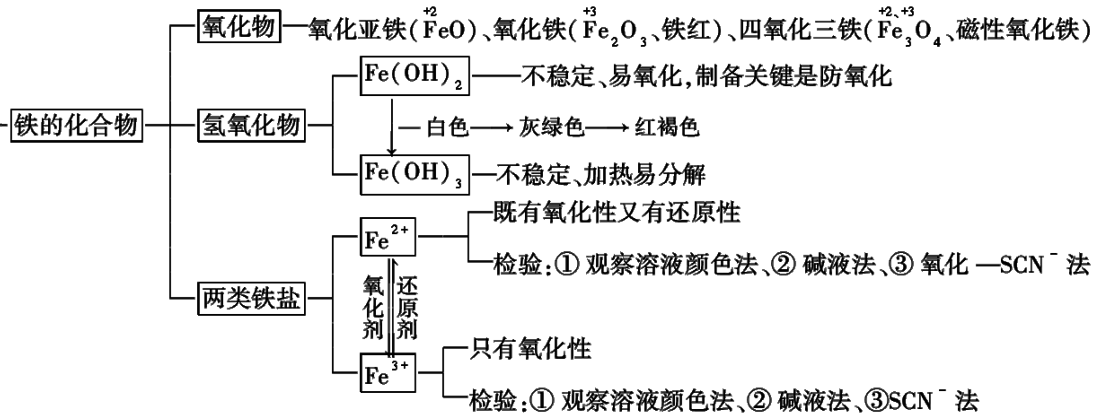 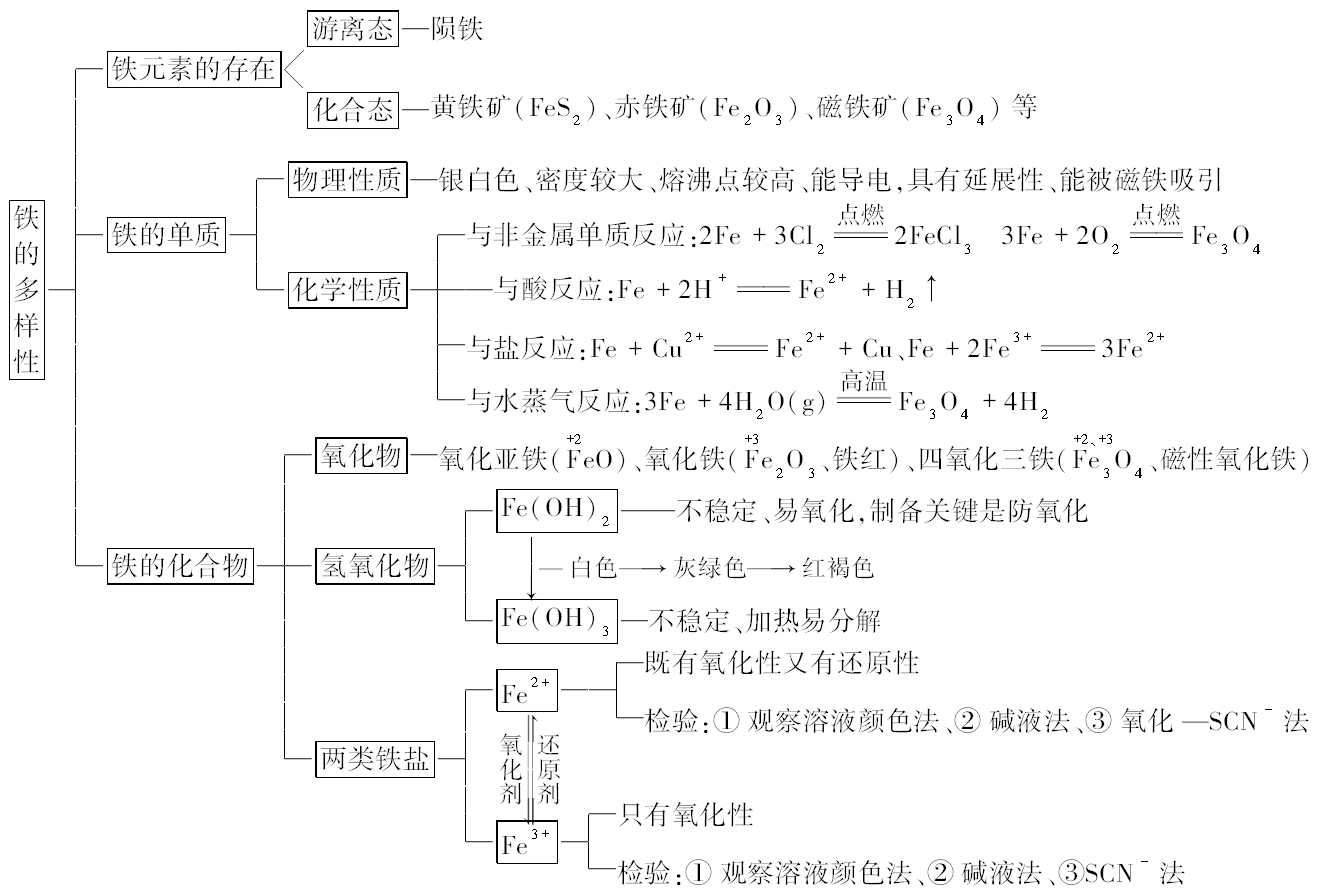 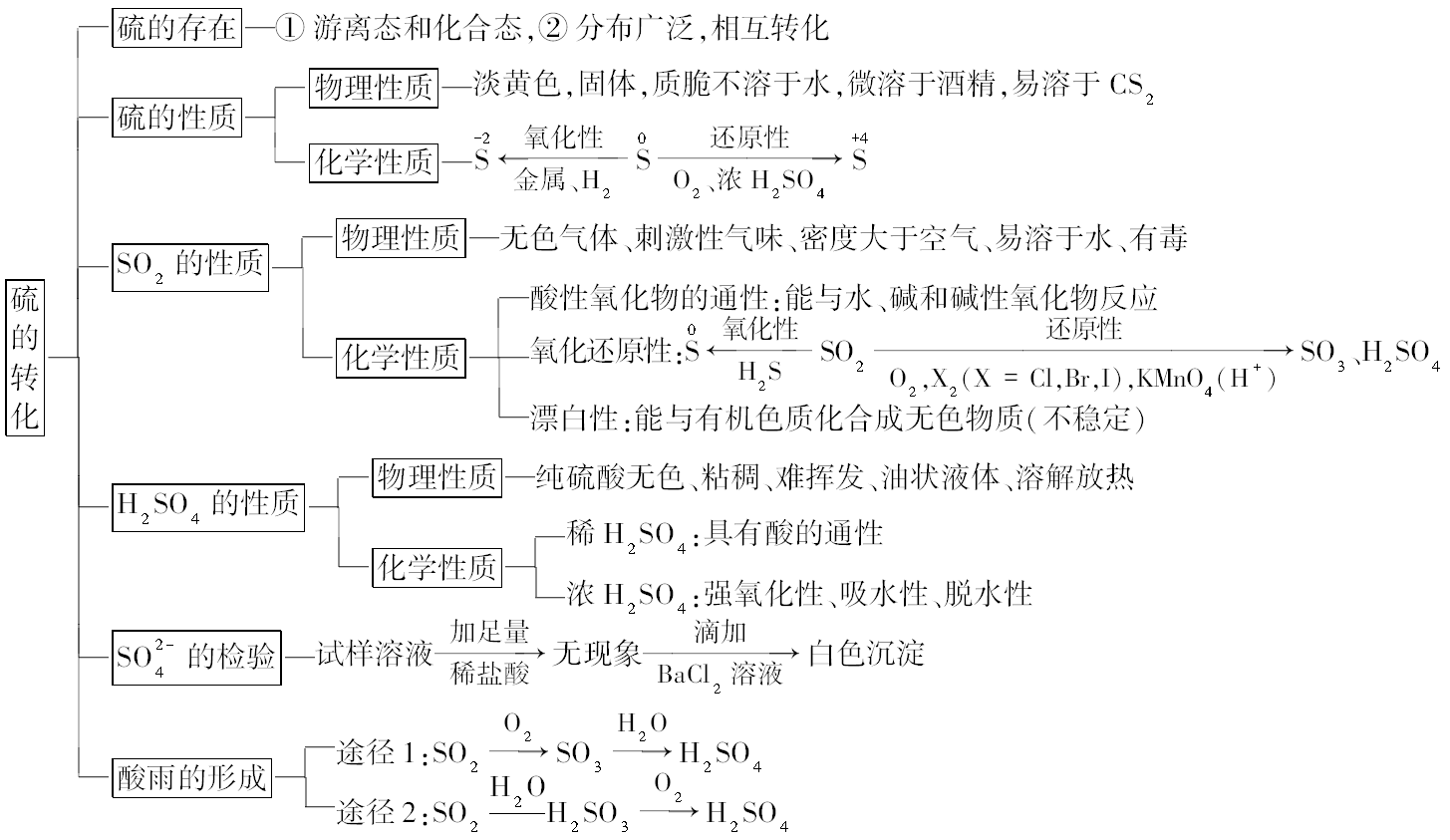 Ⅱ.
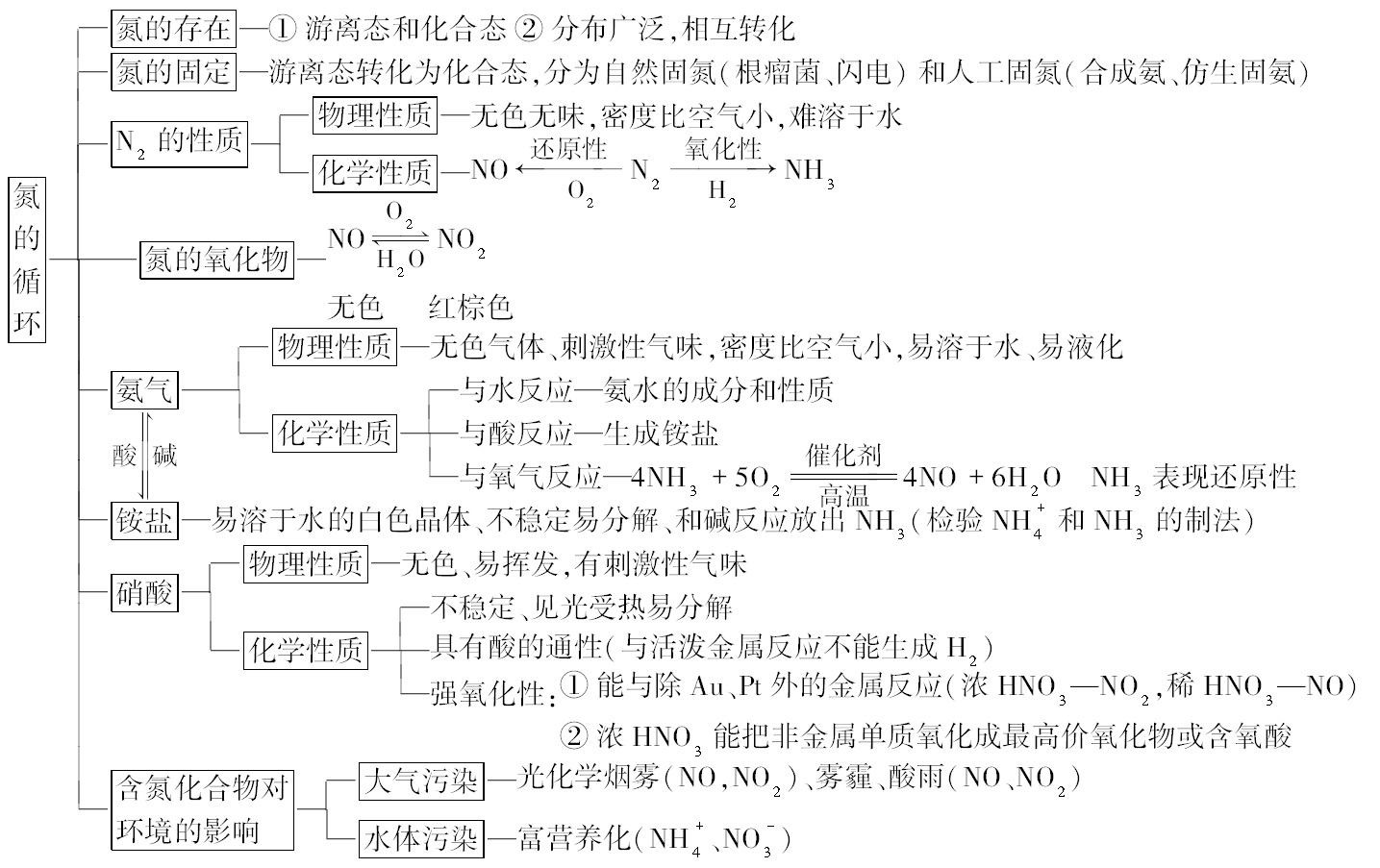 Ⅲ
要点排查
易错易误再回顾
(1)铁是常见金属中能被磁铁吸引的一种金属。
    (2)铁是一种变价金属，与强氧化剂反应生成高价金属化合物，与弱氧化剂反应生成低价金属化合物。
    (3)铁和液态水不发生反应，但在高温下可以和水蒸气发生置换反应，这是铁不同于其它金属的特性。
(4)铁丝在空气中不能燃烧，但在纯氧中能够燃烧，氧化铁不是铁与氧气直接化合形成的，它是铁与潮湿的空气作用的结果。
    (5)用可溶性铁盐制取氢氧化亚铁的关键是防止氧化，白色的氢氧化亚铁遇到空气迅速变成灰绿色，最终变成红褐色。
    (6)FeCl2、FeCl3、Fe(OH)3均能通过化合反应制得。
    (7)在检验亚铁离子时应先加入KSCN溶液，不变色后再加氧化剂(如氯水等)。
    (8)铁离子遇KSCN溶液变红色，而不是生成红色沉淀。
    (9)硫与氧气反应时，无论是在空气中还是在纯氧中燃烧、无论是氧气过量还是硫过量其产物都是SO2。
(10)由于硫单质的氧化性较弱，与变价金属反应时生成低价金属硫化物。
    (11)洗去试管内壁上沾有的硫可用热的NaOH溶液或CS2，但原理不同，用热的NaOH溶液洗涤是由于发生反应生成了可溶性物质，用CS2洗涤是由于溶解了硫。
    (12)并不是所有与SO2有关的褪色现象都属于SO2的漂白性，如①SO2能使滴有酚酞的NaOH溶液褪色是因为SO2与碱发生反应；②SO2能使溴水和酸性KMnO4溶液褪色是因为SO2的还原性。
    (13)SO2不能漂白酸碱指示剂，例如SO2能使紫色石蕊试液变红色，但不褪色。
    (14)虽说SO2有毒，但不超过国家规定的使用范围和最大使用量，还可用作食品添加剂。
(15)SO2和CO2都能使澄清石灰水变浑浊，检验SO2和CO2混合气体中既有CO2又有SO2的方法是先用品红溶液检验出SO2，然后用酸性KMnO4溶液除去SO2，再用澄清石灰水检验CO2。
    (16)SO2、活性炭和HClO、Na2O2的漂白原理不相同，HClO、Na2O2的漂白是因为具有强氧化性， SO2的漂白原理是与有色物质化合形成不稳定的无色物质，活性炭的漂白是由于具有吸附性。
    (17)检验SO2时既不能用Ba(NO3)2溶液也不能用硝酸酸化，因为在酸性条件下，SO2、HSO3-等会被溶液中的NO3-氧化为SO42-。
(18)常温下，Fe、Al遇到浓H2SO4、浓HNO3会发生“钝化”，“钝化”不是不反应，而是生成的致密氧化膜阻止了金属继续反应。
    (19)NO容易和空气中的O2反应，只能用排水法收集，NO2与H2O反应，只能用向上排空气法收集。
    (20)氨是中学阶段学习的唯一溶于水，并且其水溶液显碱性的气体，但氨气本身没碱性。
    (21)氨水中氮元素主要以NH3·H2O的形式存在，但氨水的溶质是NH3而非NH3·H2O。
    (22)铵盐与碱在溶液中反应，若加热或为浓溶液，生成NH3和H2O，若为稀溶液，生成NH3·H2O。
(23)实验室不能用加热NH4Cl的方法制取NH3，因为生成的NH3和HCl遇冷重新结合生成NH4Cl；一般也不用NH4NO3、NH4HCO3与碱加热制NH3，因为NH4NO3受热易爆炸，NH4HCO3易分解而产生杂质；还不能用NaOH固体代替Ca(OH)2固体，因为用NaOH固体与铵盐反应时易结块，且腐蚀试管。
(24)CaCl2虽说是中性干燥剂，但由于能与NH3反应生成配合物CaCl2·8NH3，所以不能用CaCl2干燥NH3。
(25)金属和硝酸反应不能生成氢气是由于硝酸中NO的氧化能力大于H＋。
(26)把浓HNO3滴到紫色石蕊试纸上的现象是先变红后褪色，先变红是因为硝酸具有酸性，后褪色是因为浓硝酸有强氧化性，将石蕊氧化而使红色退去。
(27)酸性条件下NO就表现出强氧化性，但中性和碱性溶液中NO无氧化性。
鲁科版必修第一册